McLeod 2007
Analyses
1 Compute and interpret overall mean, CI
2. Compute  and interpret heterogeneity stats
Tau-squared
I-squared
PI
3.  Graph overall results with forest plot and interpret
4.  Compute and interpret categorical moderator
5.  Compute and interpret continuous moderator
6.  Run a funnel plot with trim-and-fill and interpret
7.  Compare your results to those of the published article
+
Article
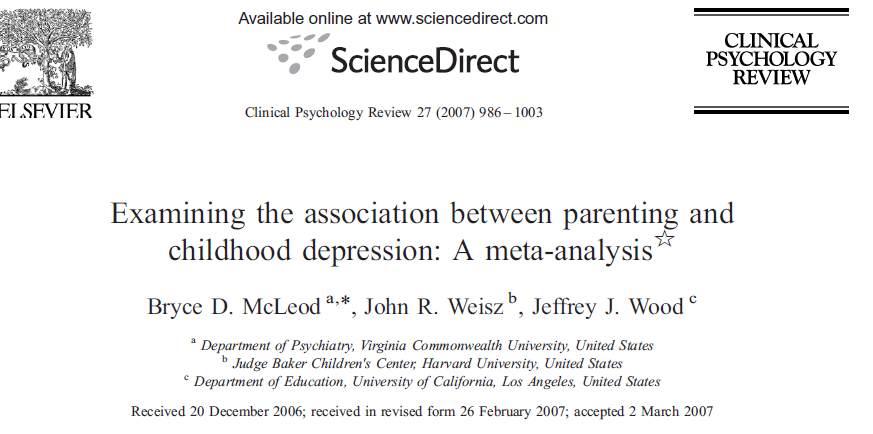 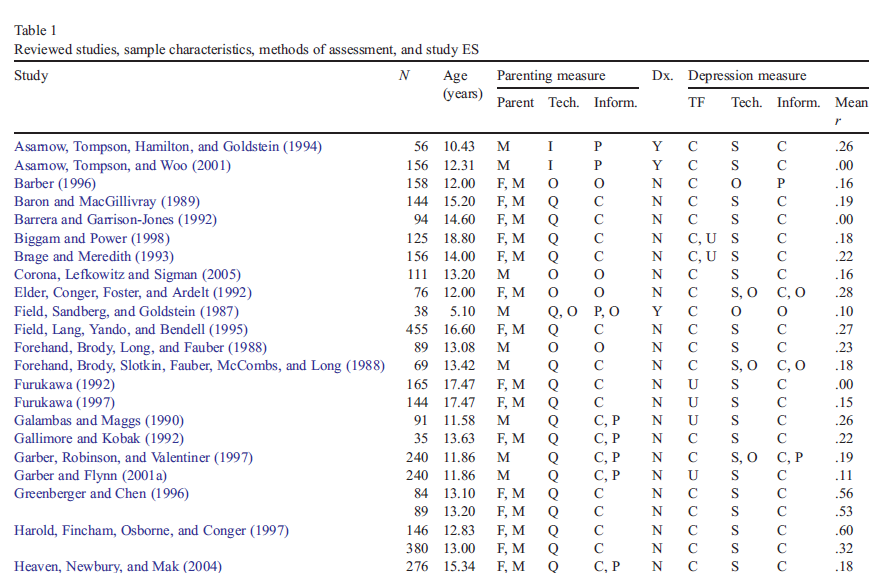 McLeod data in Table 1. Note effect size is r, but analysis will be in Fisher z.
1.  Overall
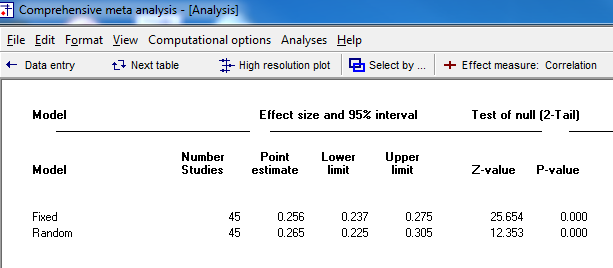 They ran fixed-effects
2. Heterogeneity
I-squared is moderate.
Tau is in z, but at this value of r, it is quite similar in meaning.
The value .11 is moderate for social science, but consider the implication of moving up and down .22 from .27.
Prediction Interval
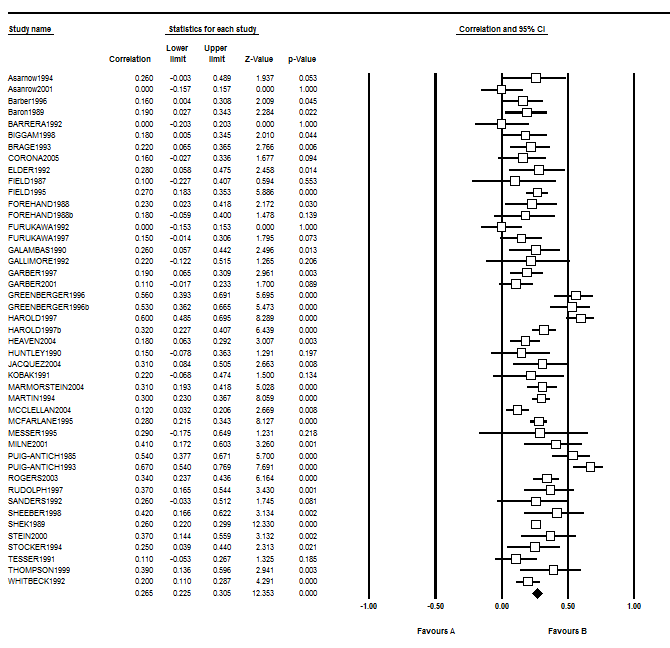 3. Graph Overall Results
CMA
4.  Categorical ModeratorDiagnosis of depression (Y, N)
Graph of Categorical 
Moderator
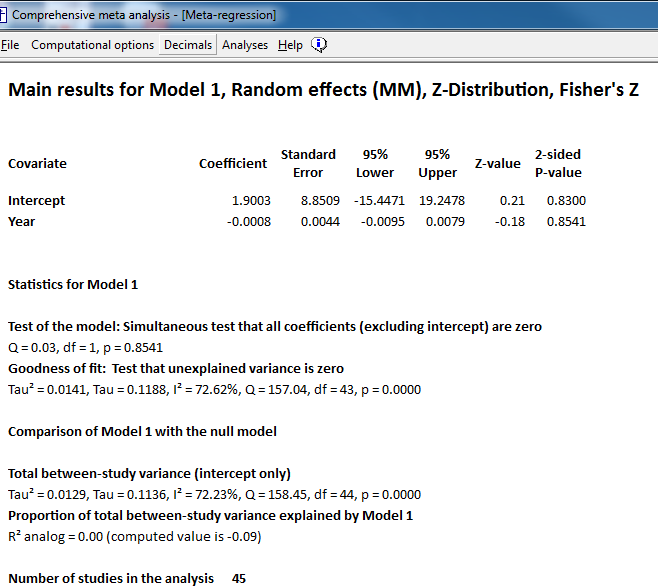 5. Continuous Moderator
5.  Continuous moderator
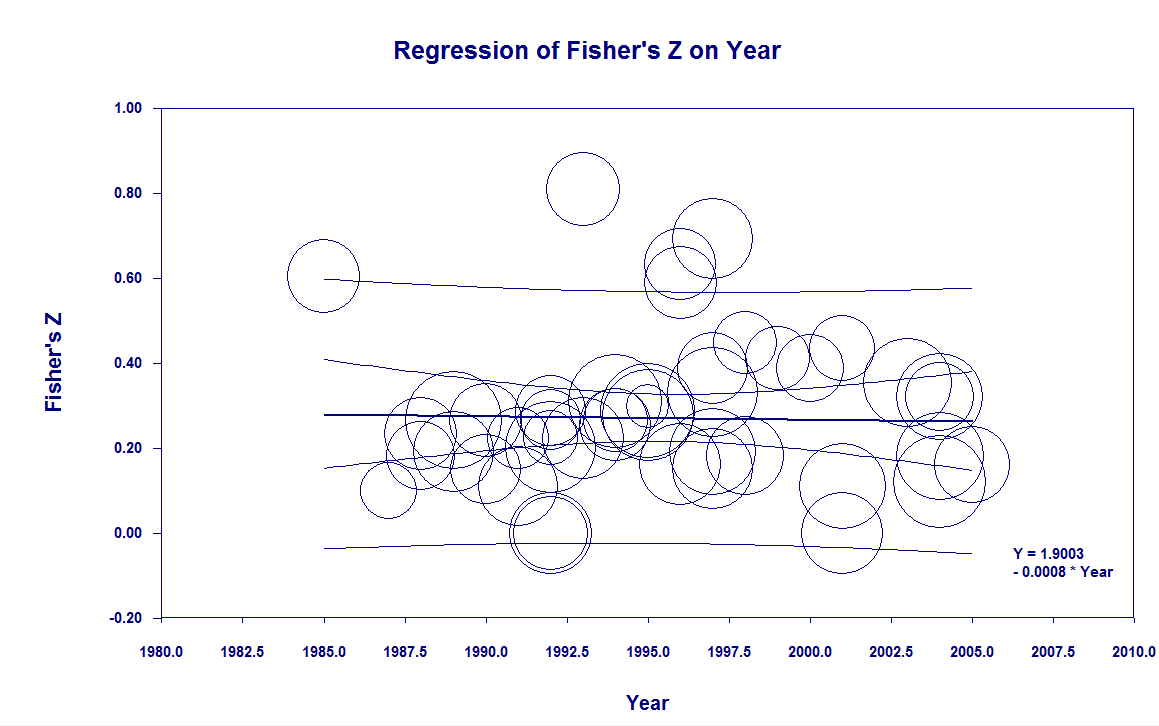 Funnel Plot. 
Trim & Fill says no imputed 
Studies.